Présentation de l’avis :
Acceptabilité des nouvelles infrastructures de transition énergétique : transition choisie, transition subie ?
(adopté par l’assemblée plénière le 23 mars 2022)
le 11 mai 2023
Ses missions
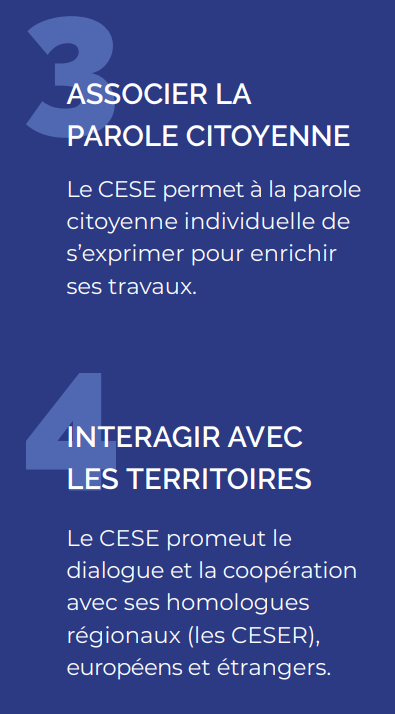 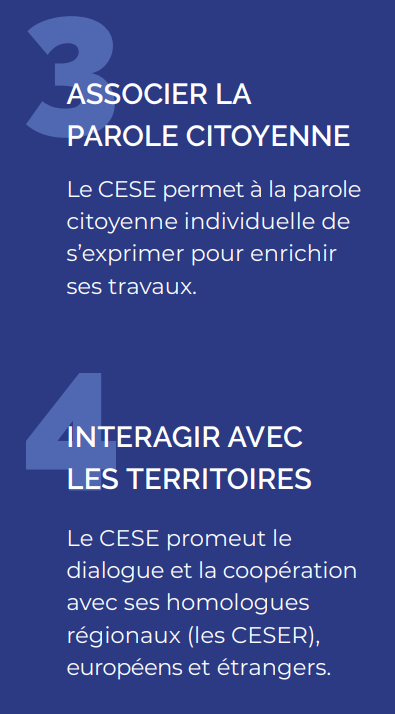 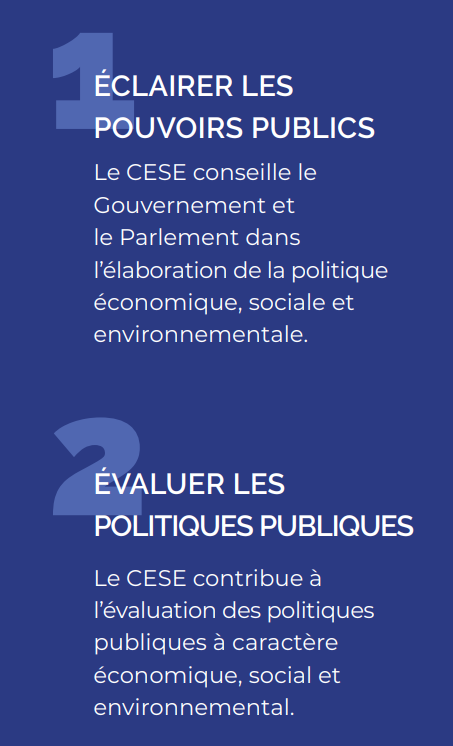 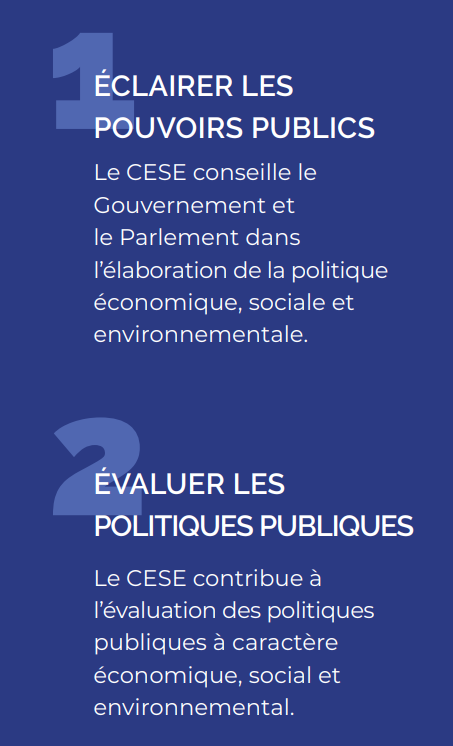 Comment s’organise le travail au CESE ?
La saisine est le point de départ du travail des membres du CESE, qui aboutit à un avis, un rapport, une étude ou une résolution.
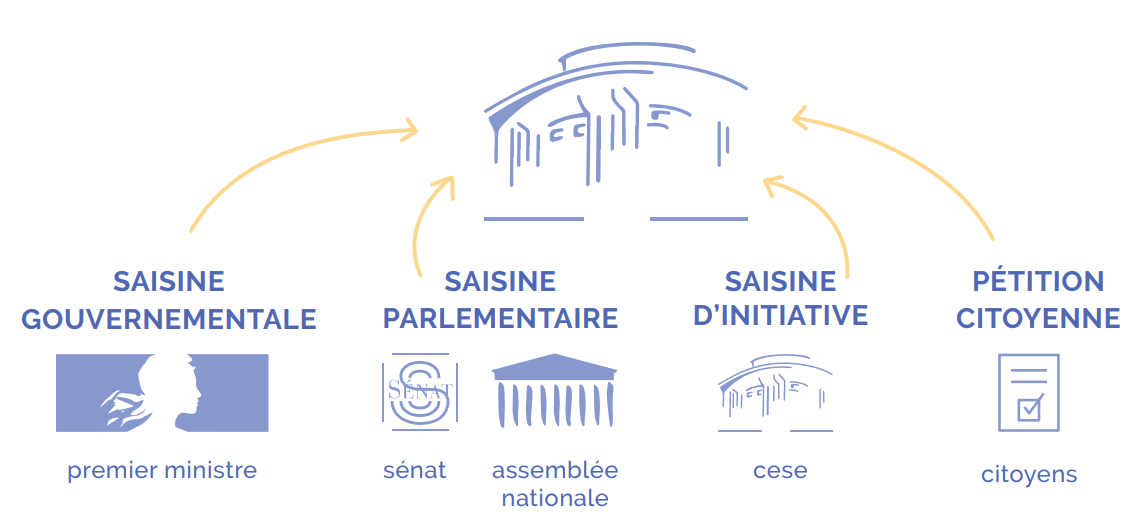 Acceptabilité des nouvelles infrastructures de transition énergétique : 
transition choisie, transition subie ?
Contexte du projet d’avis
Saisine du Premier ministre  

Rapporteurs
Claire BORDENAVE (CGT)
Nicolas RICHARD (Groupe Environnement et Nature)
Un travail de fond réalisé par le CESE
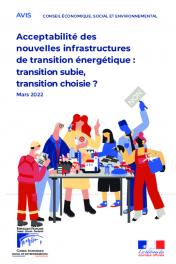 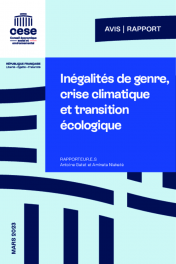 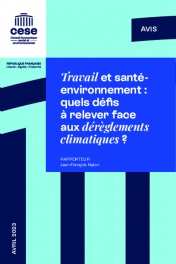 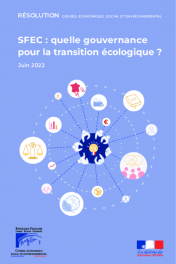 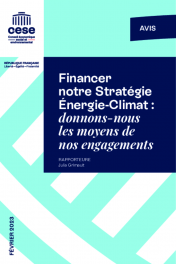 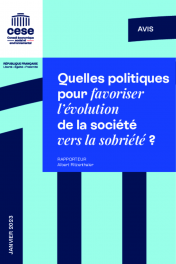 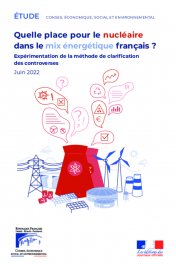 Avis
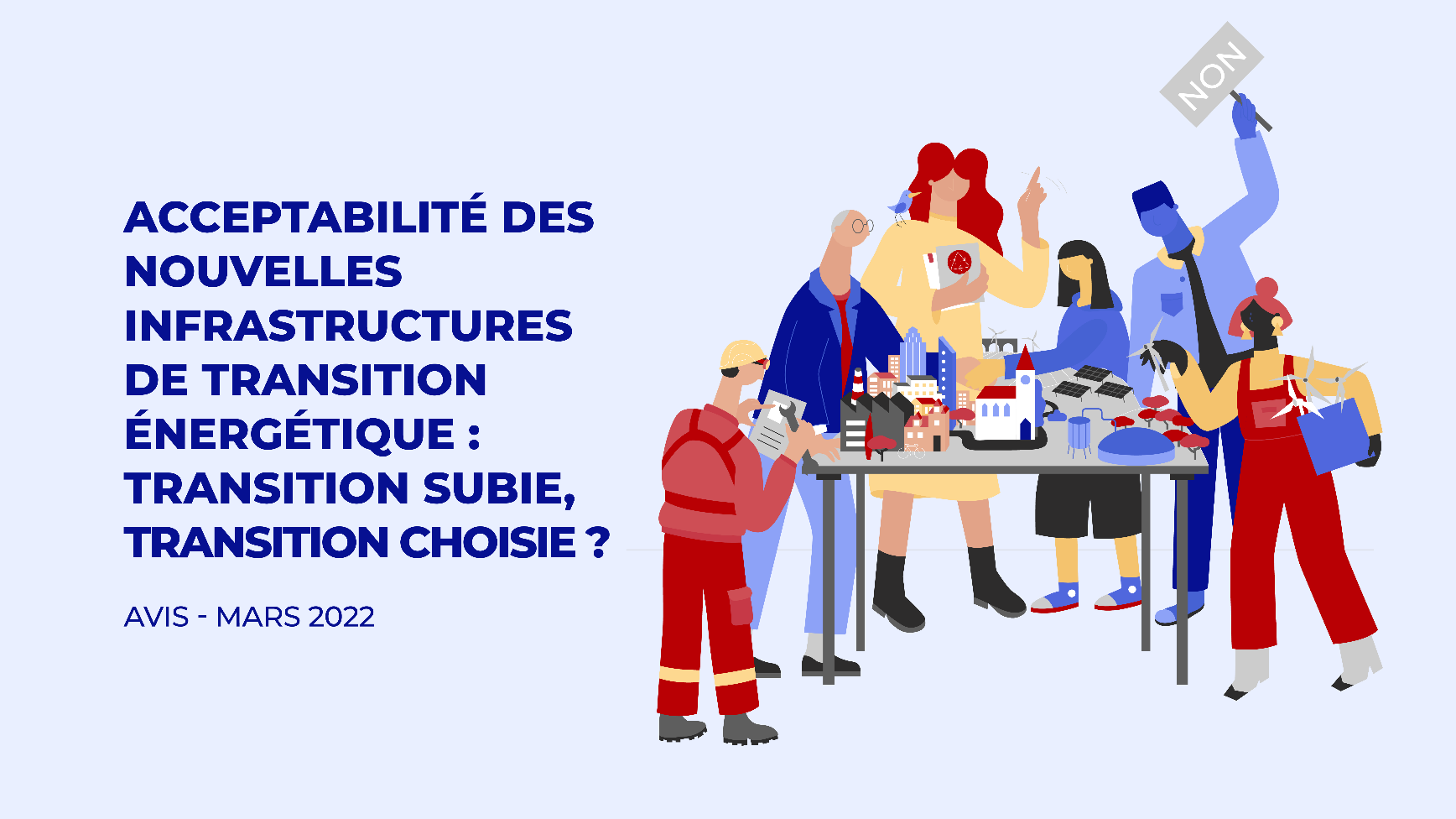 (adopté par l’assemblée plénière le 23 mars 2022)
Acceptabilité des nouvelles infrastructures de transition énergétique : transition choisie, transition subie ?
Avis présenté par 
Claire BORDENAVE et Nicolas RICHARD
Sur proposition de la commission de l’environnement
présidée par Sylvain BOUCHERAND
[Speaker Notes: w]
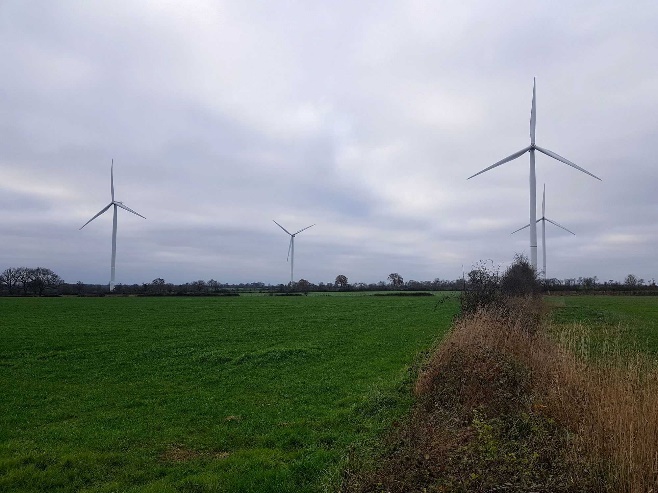 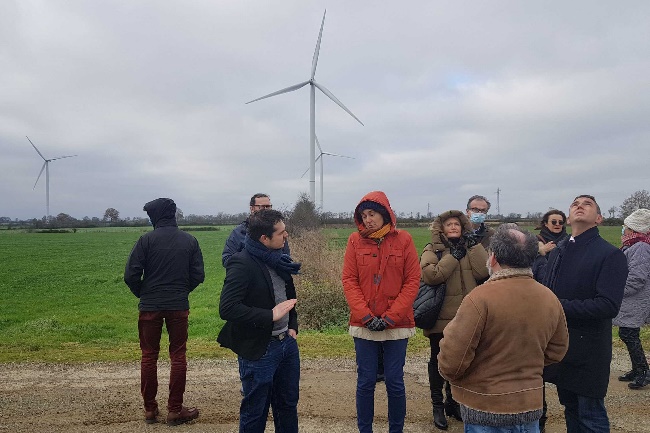 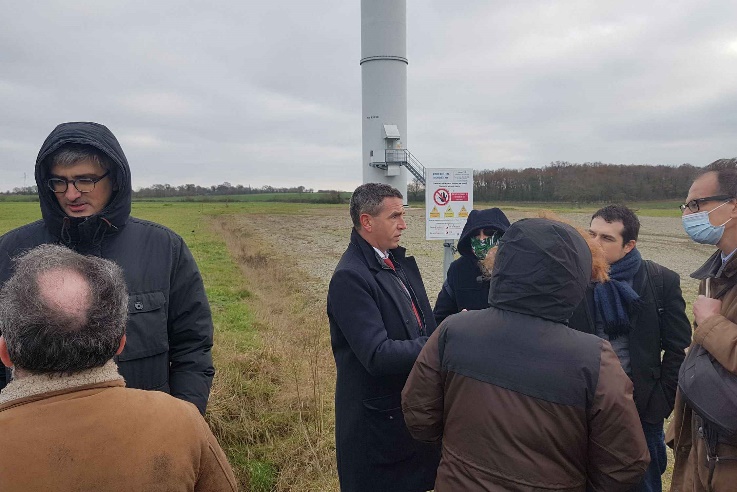 Déplacement de la commission à Trans-sur-Erdre (44)
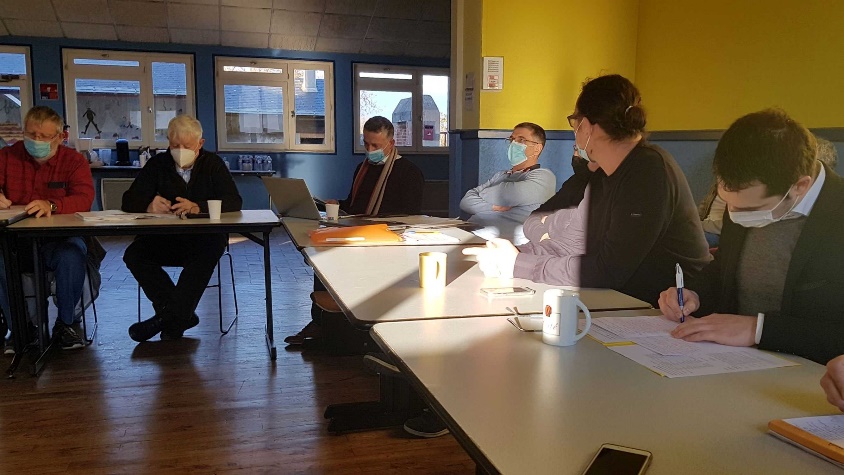 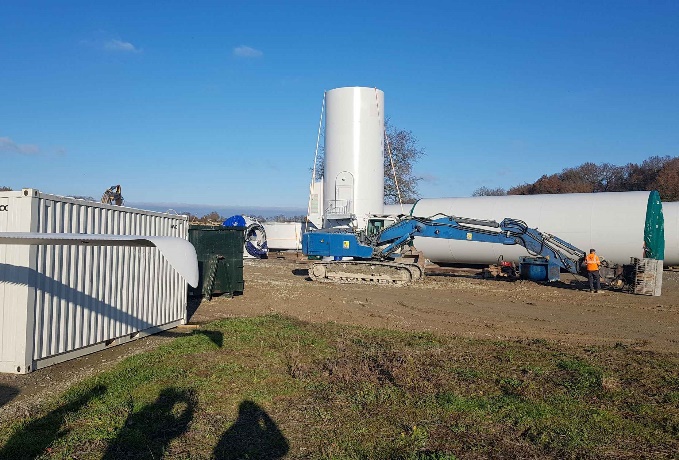 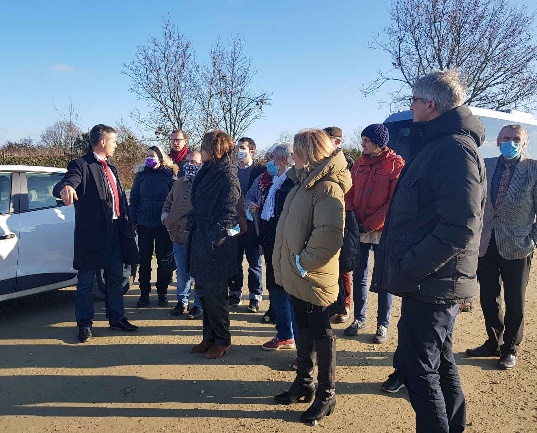 CONSTATS
Transition subie, transition choisie ?
12,3 GW
DE SOLAIRE
PHOTOVOLTAÏQUE
installés en France fin
2021 (60,6 % de l’objectif
2023 de la PPE)
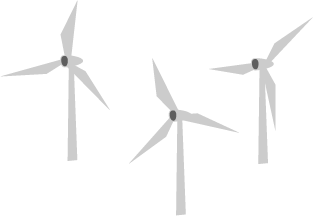 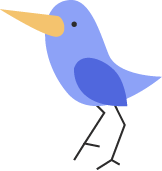 18,5 GW
D’ÉOLIEN TERRESTRE
installés en France fin
2021 (76,6% de l'objectif
2023 de la PPE)
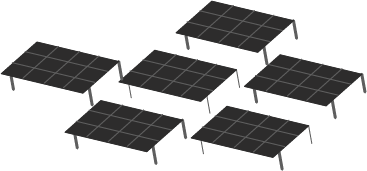 Transition subie, transition choisie ?
CONSTATS
une réalité en décalage avec la vision d'une écologie de proximité
une dynamique très ralentie
une impression de flou qui nourrit légitimement des inquiétudes
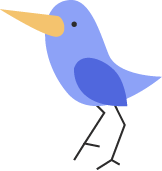 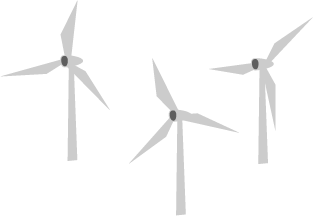 Transition subie, transition choisie ?
3 axes
S’inscrire dans une trajectoire d’aménagement du territoire lisible et partagée
Favoriser des concertations territoriales sur la transition énergétique, accompagner les projets, restaurer la confiance
Définir un nouveau contrat social territorial autour d’un modèle économique équilibré et équitable
Transition subie, transition choisie ?
Axe 1 :
S’inscrire dans une trajectoire d’aménagement du territoire lisible et partagée
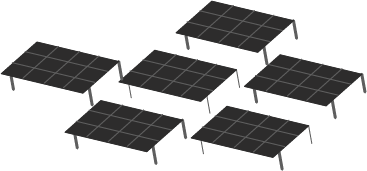 Transition subie, transition choisie ?
Axe 1 :
S’inscrire dans une trajectoire d’aménagement du territoire lisible et partagée
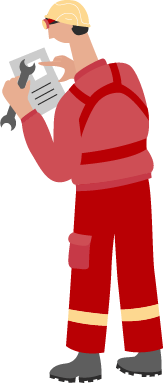 Transition subie, transition choisie ?
Axe 2 :
Favoriser des concertations territoriales sur la transition énergétique, accompagner les projets, restaurer la confiance
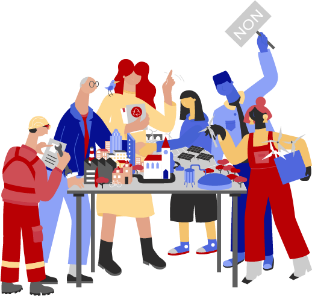 Transition subie, transition choisie ?
Axe 2 :
Favoriser des concertations territoriales sur la transition énergétique, accompagner les projets, restaurer la confiance
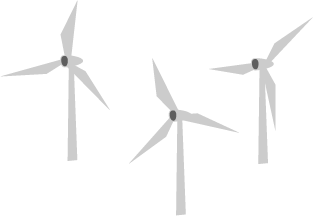 Transition subie, transition choisie ?
Axe 3 :
Définir un nouveau contrat social territorial autour d’un modèle économique équilibré et équitable
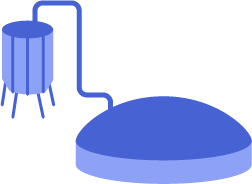 Transition subie, transition choisie ?
Axe 3 :
Définir un nouveau contrat social territorial autour d’un modèle économique équilibré et équitable
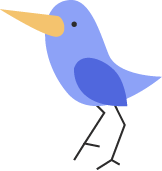 Acceptabilité des nouvelles infrastructures de transition énergétique : 
transition choisie, transition subie ?
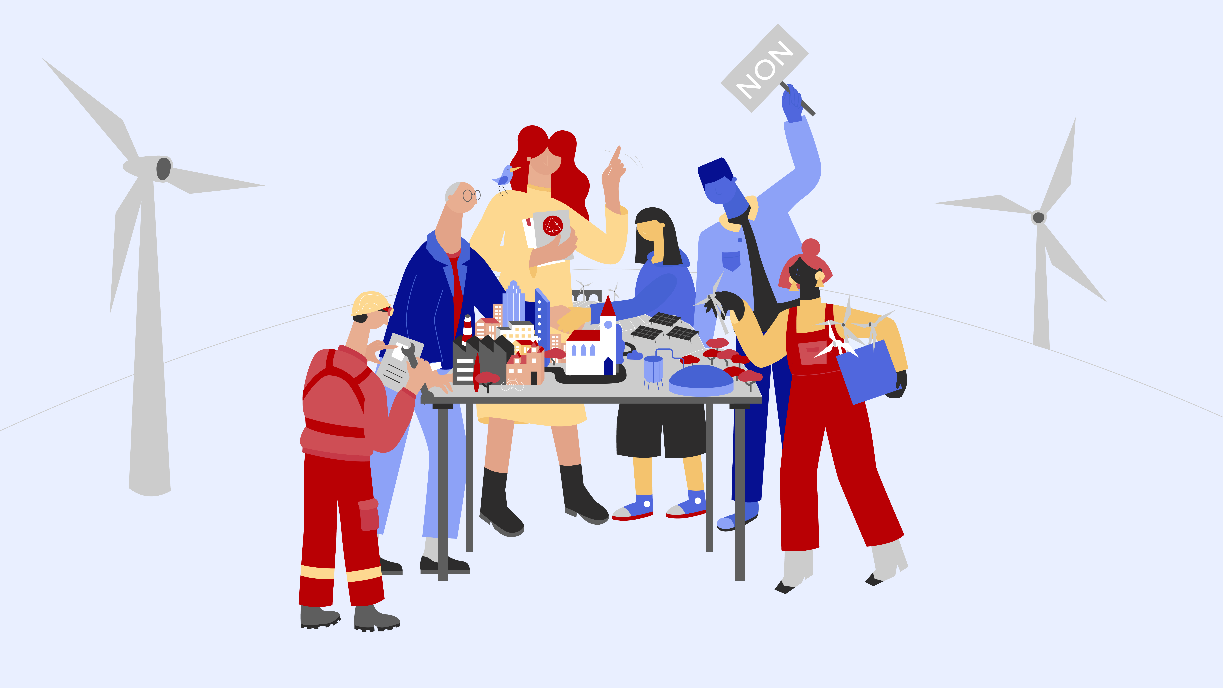 Conclusion
…merci de votre attention
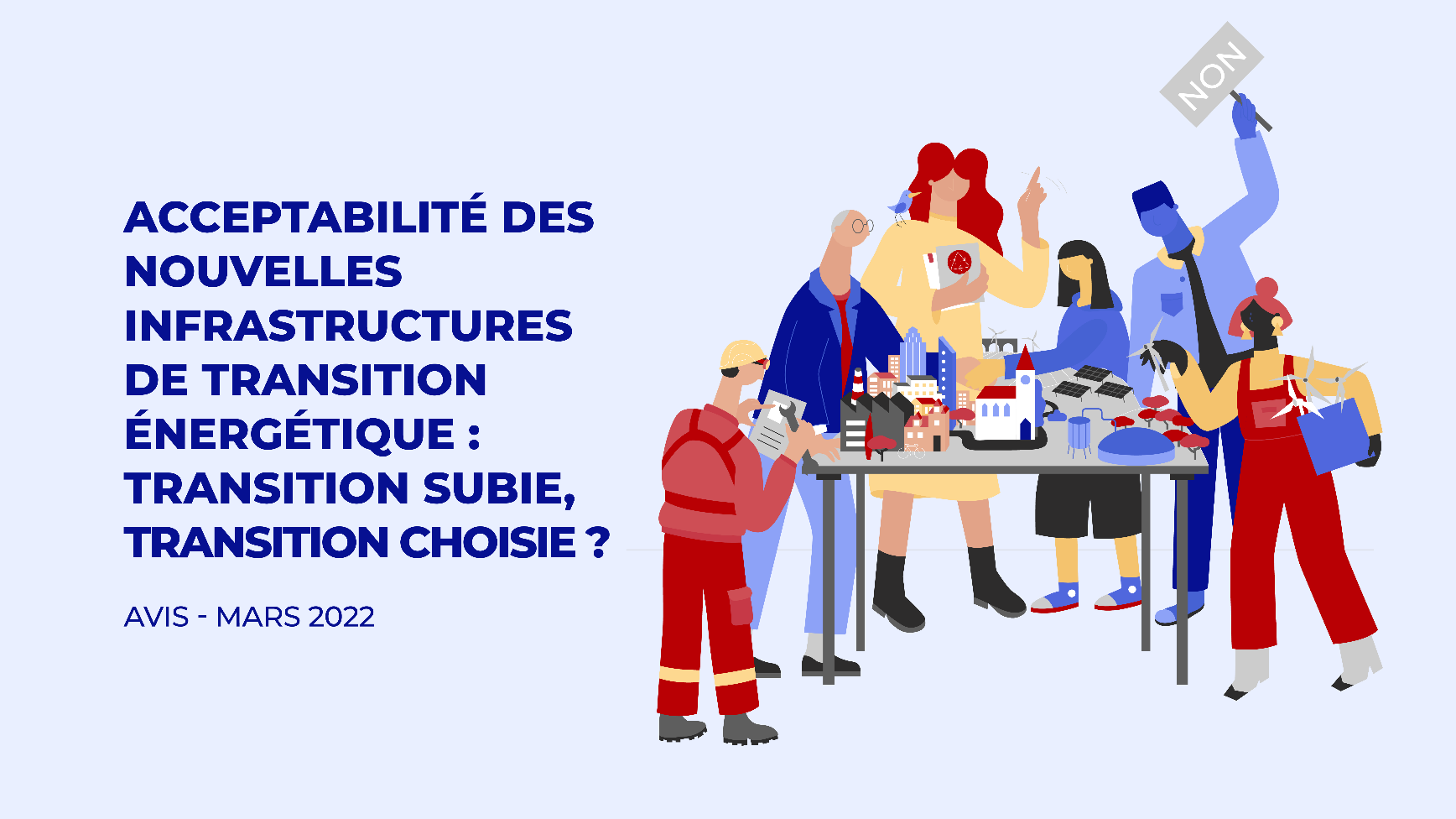 Acceptabilité des nouvelles infrastructures de transition énergétique : 
Transition subie, transition choisie ?
le 11 mai 2023